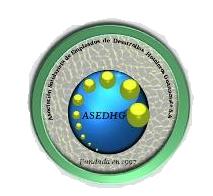 MEMORIAS  ASAMBLEA 2019
Asociación Solidarista de Empleados de Desarrollos Hoteleros Guanacaste
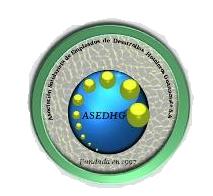 Junta Directiva 2020
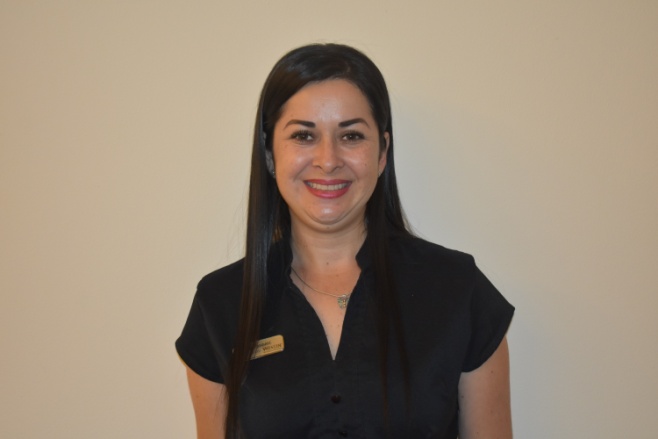 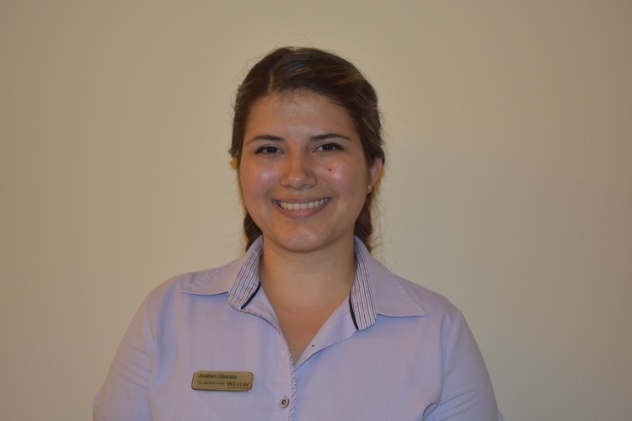 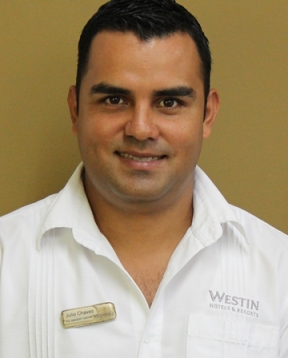 Julio Perez- Fiscal
Joselyn Obando- Secretaria
Wendy Vasquez- Vocal 1
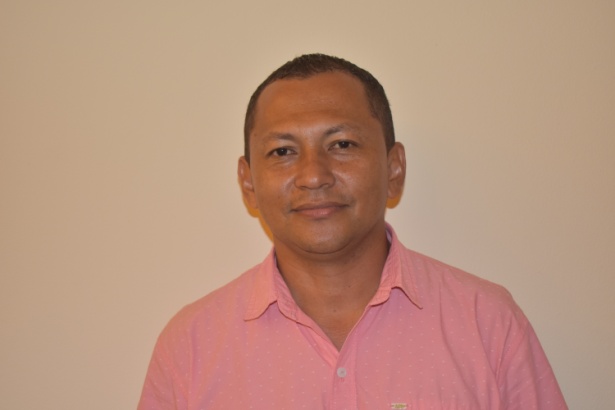 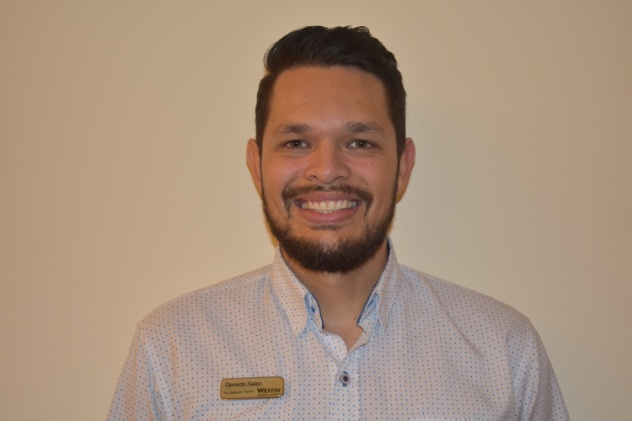 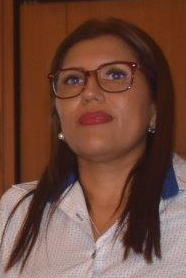 Victor Arrieta - Tesorero
Yeidir Mendez- Presidente
Gerardo Salas- Vicepresidente
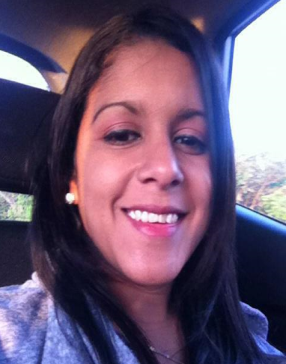 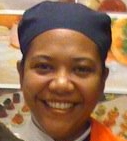 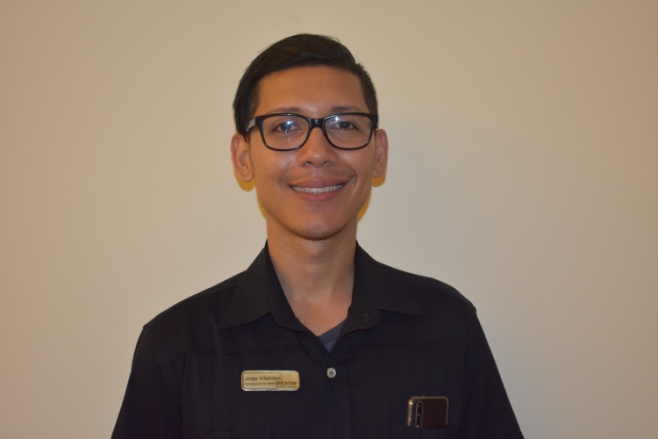 Ana Felicia Gutierrez- Fiscal Suplente
Mabel Mendoza- Vocal 2
Jorge Villalobos- Vocal 3
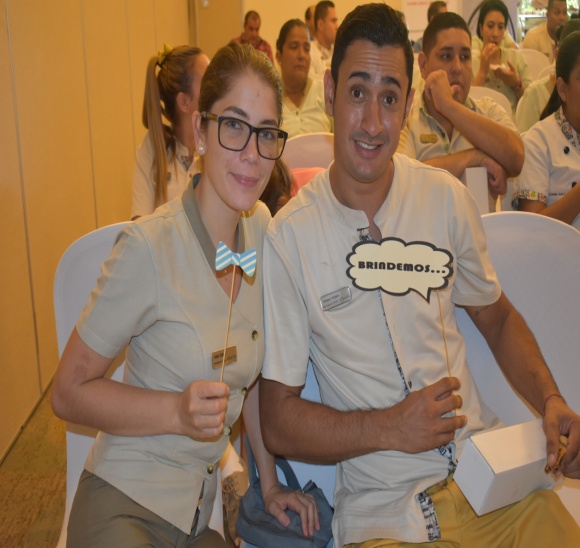 GRACIAS POR SER PARTE DEL PERIODO 2019
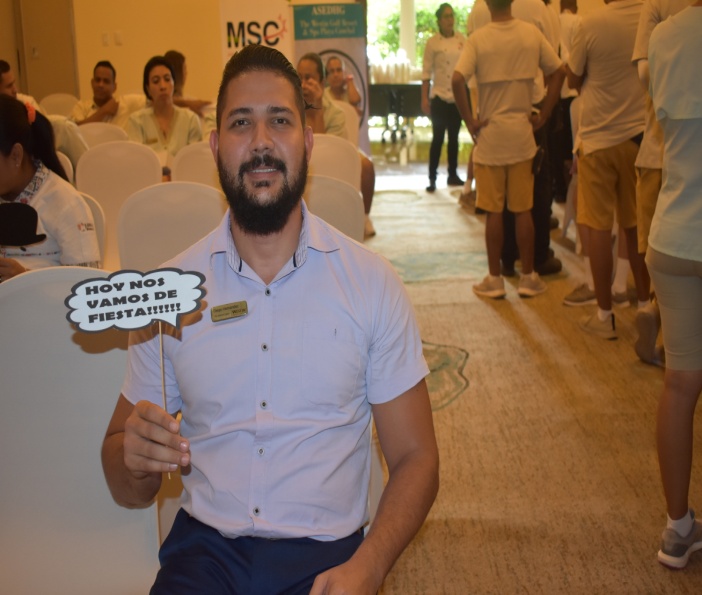 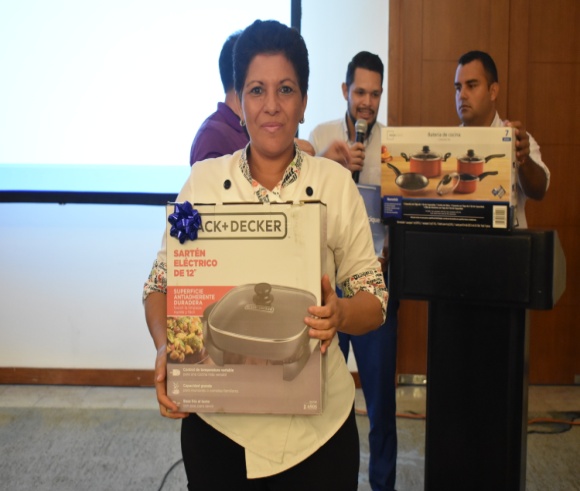 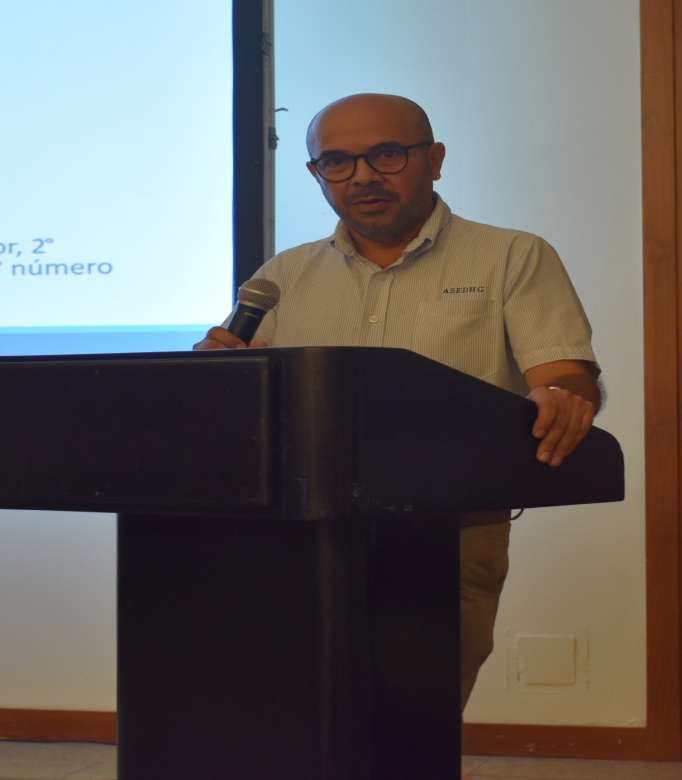 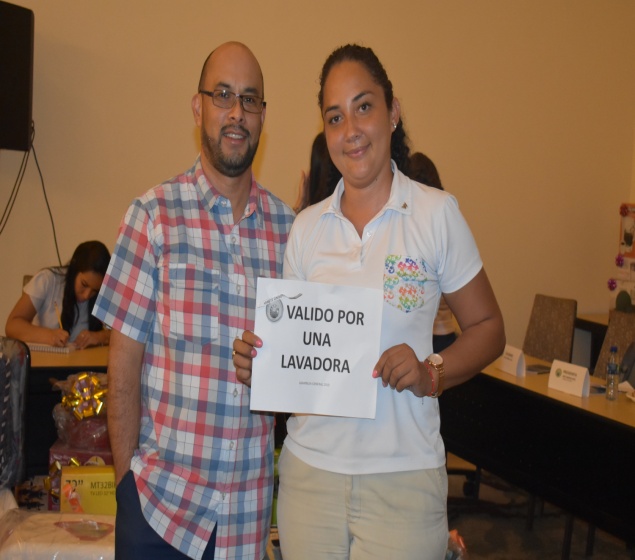 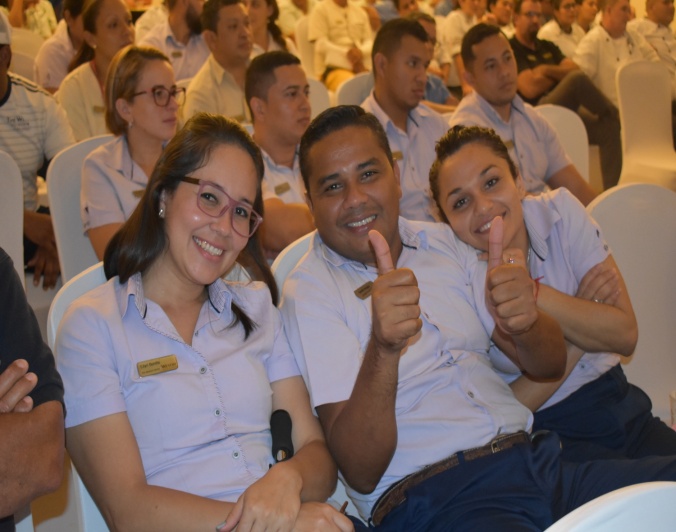 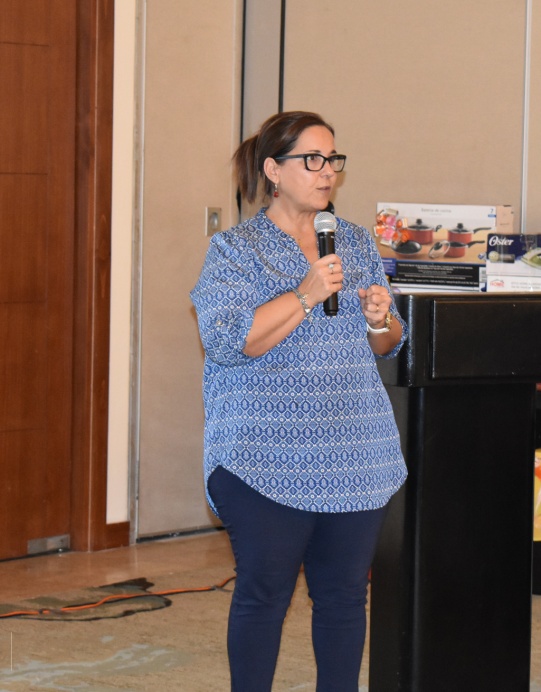 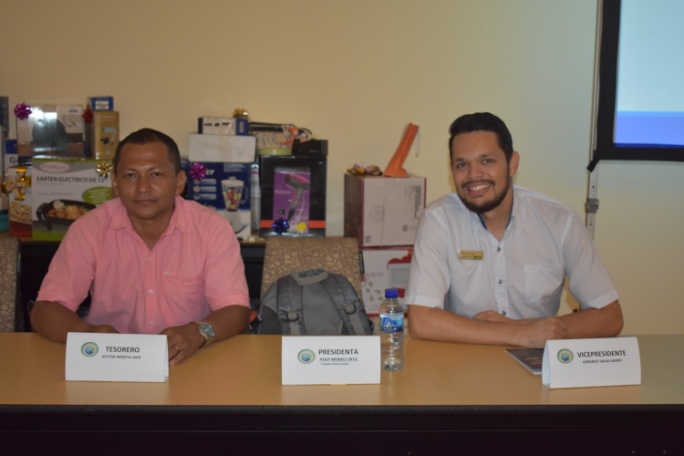 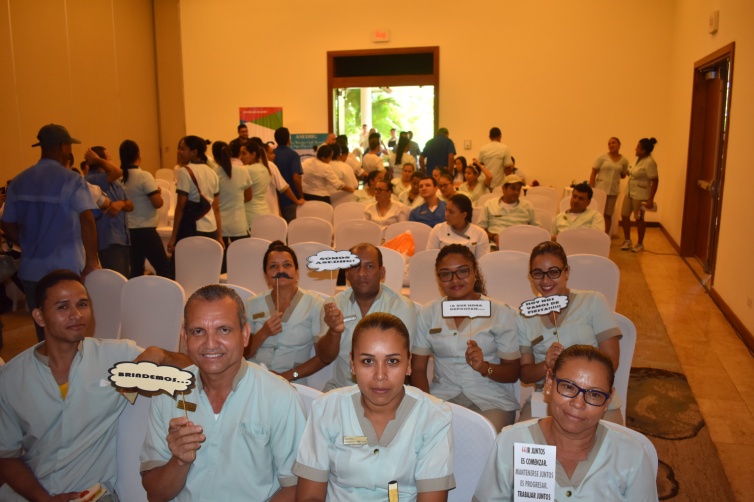 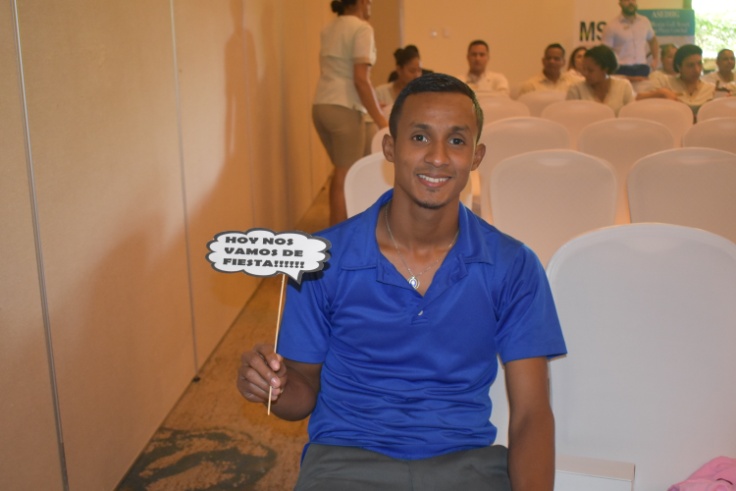 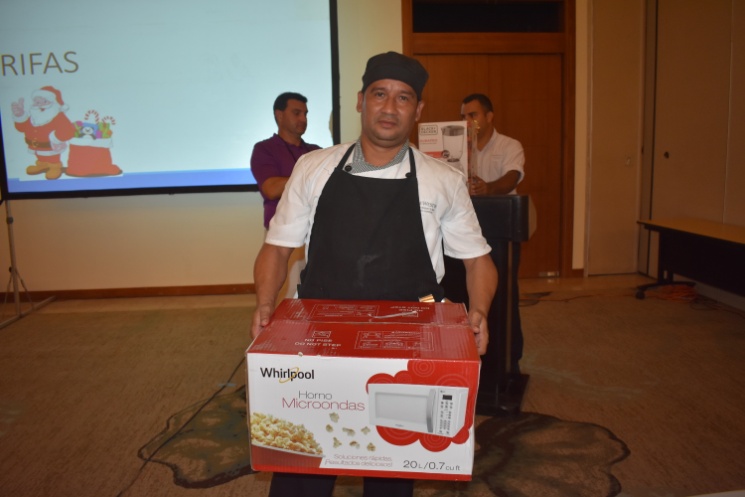 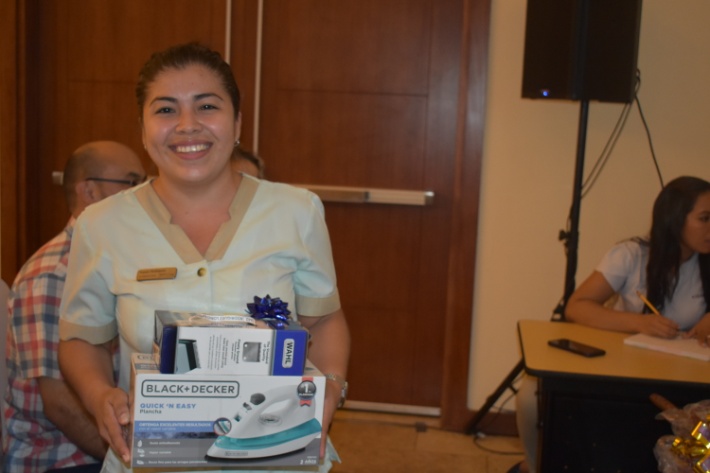 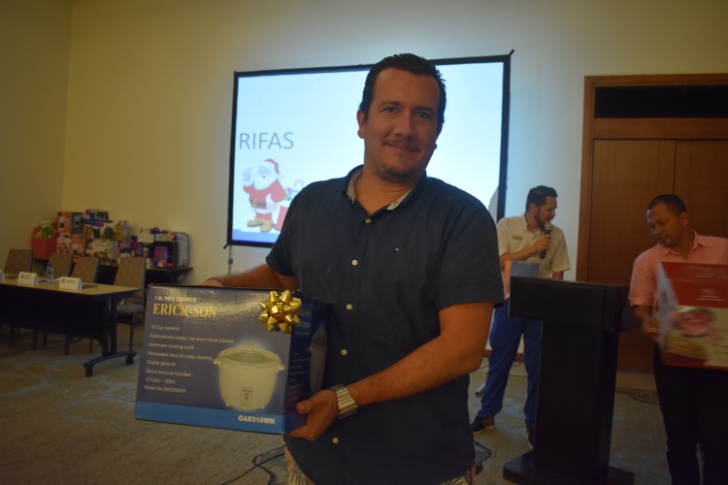 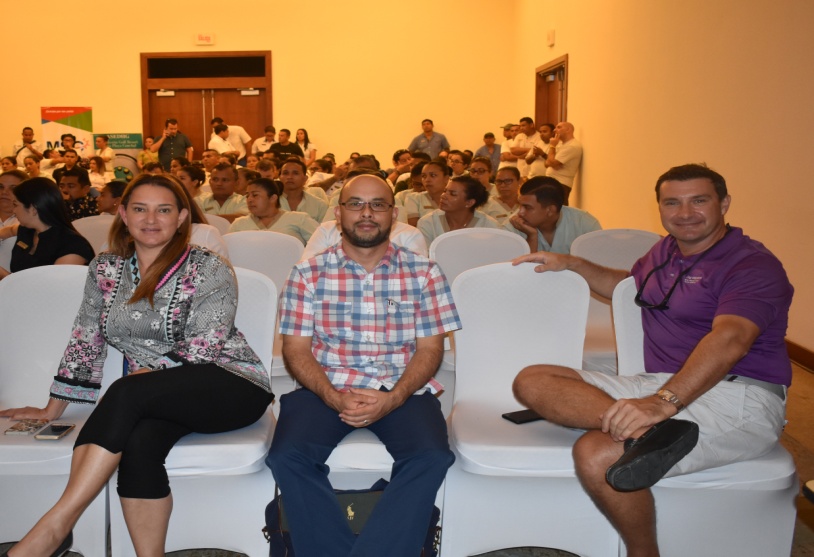 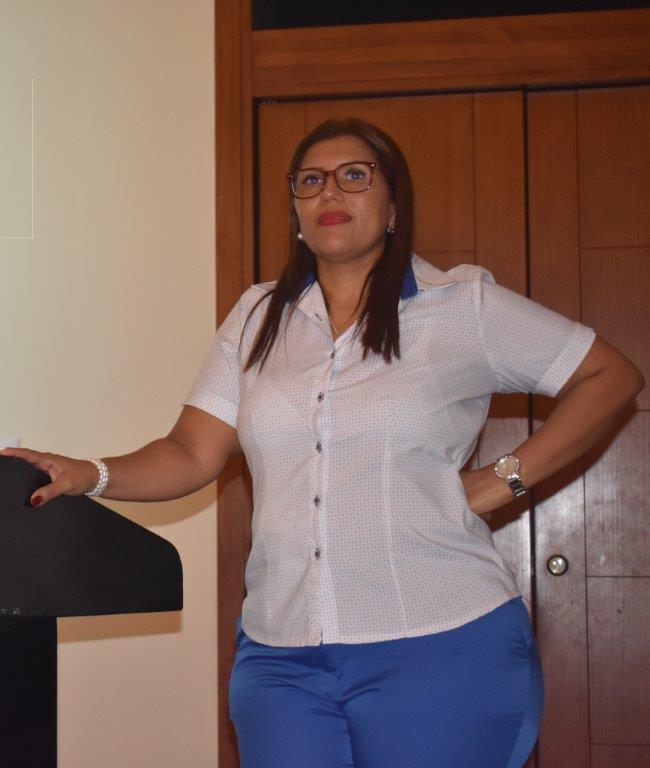 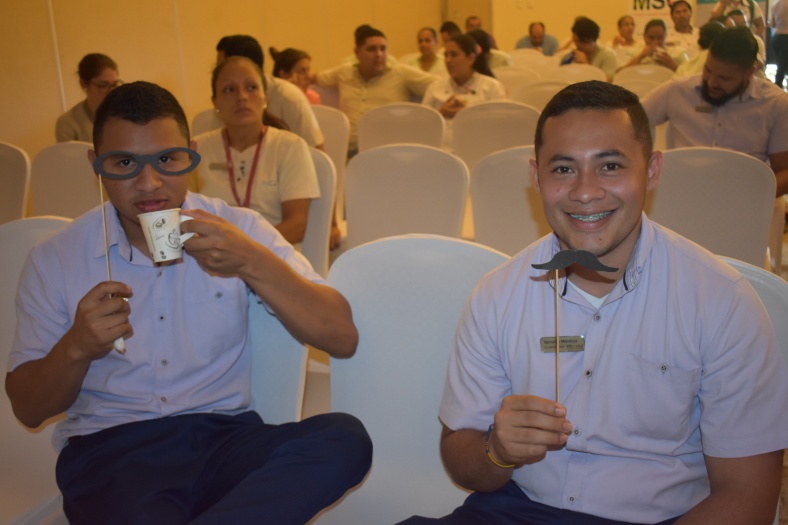 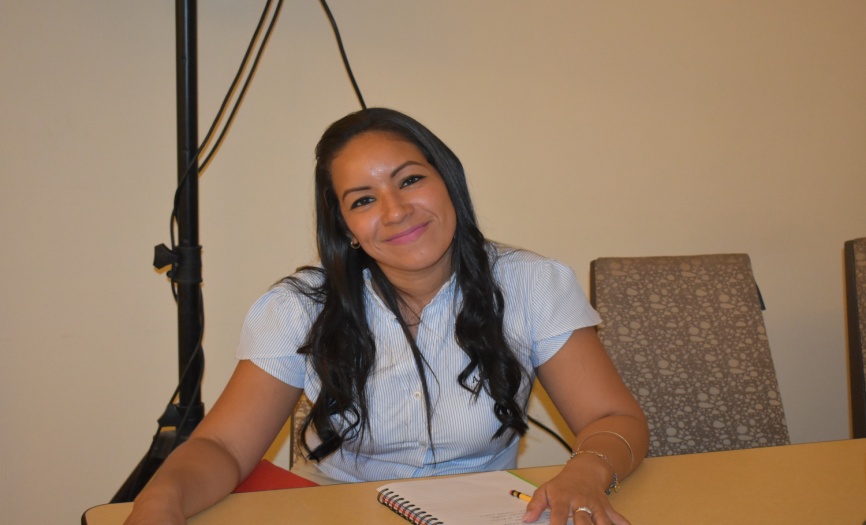 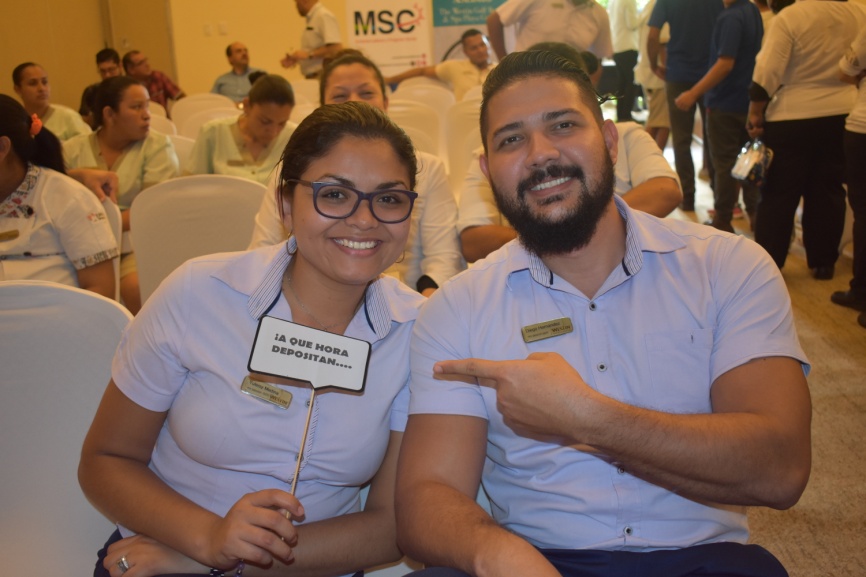 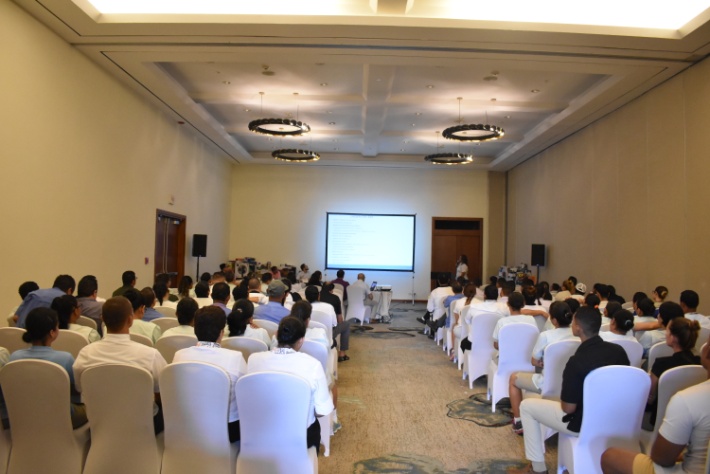 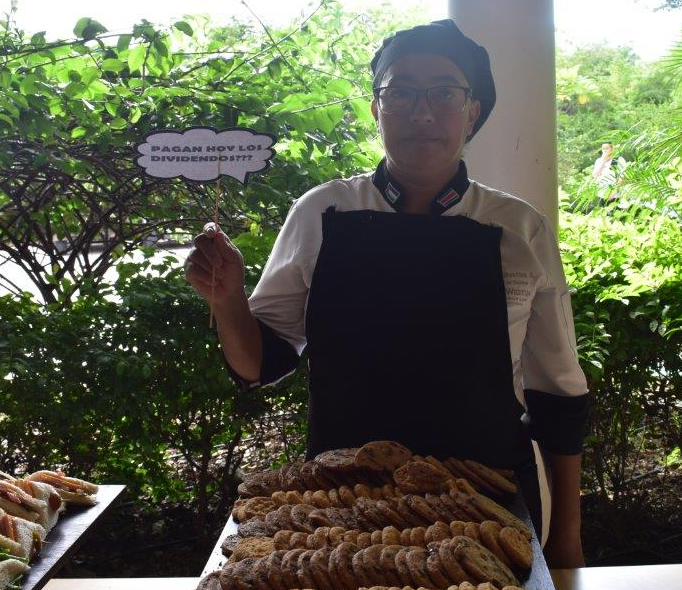 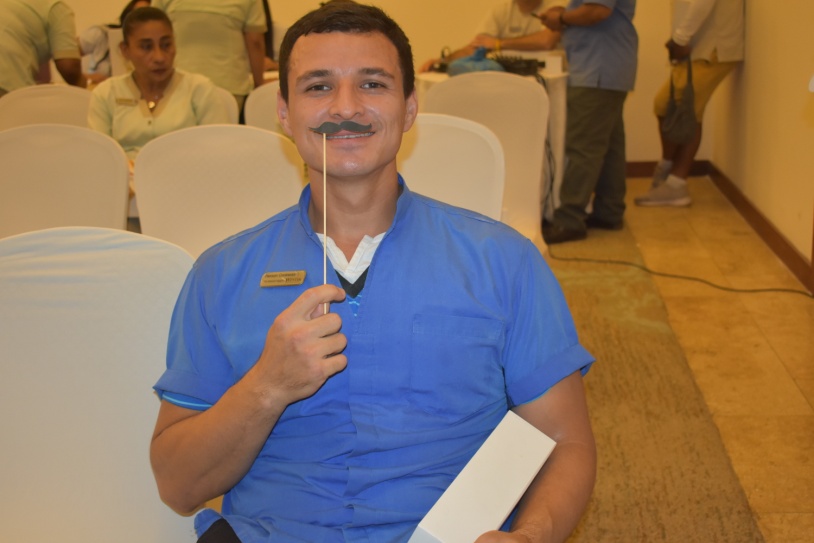 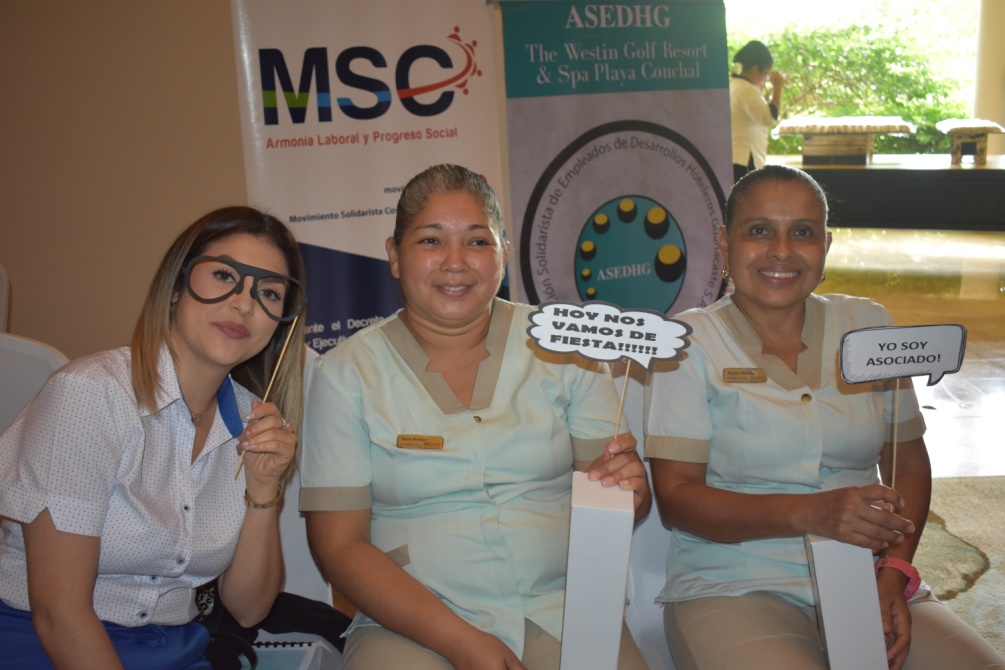 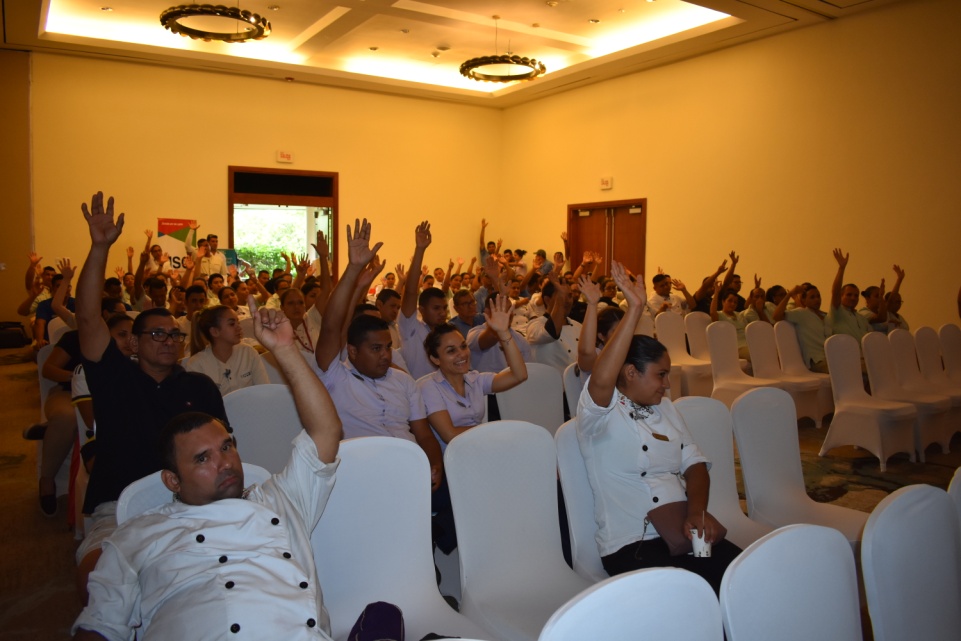 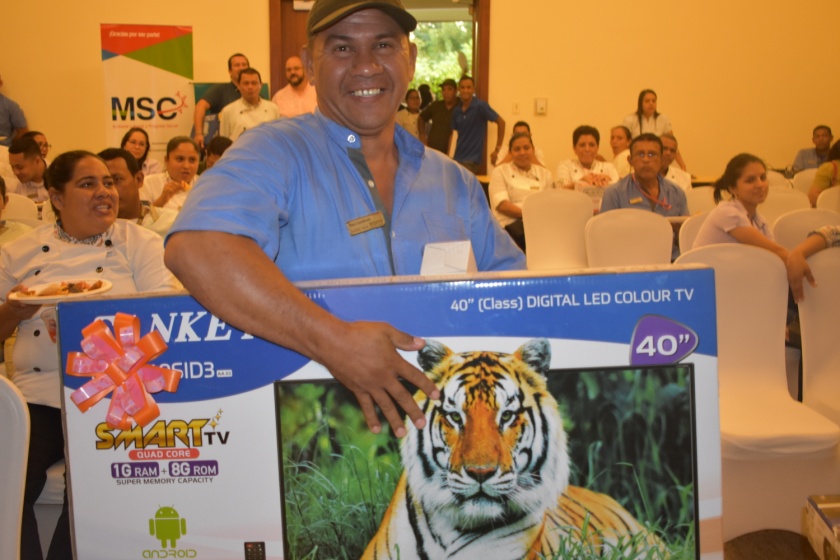 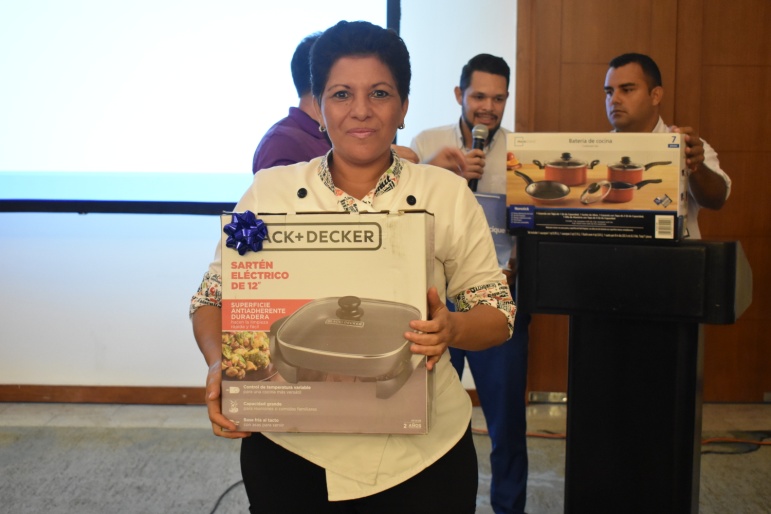 Ganadores de rifa de asamblea 2019
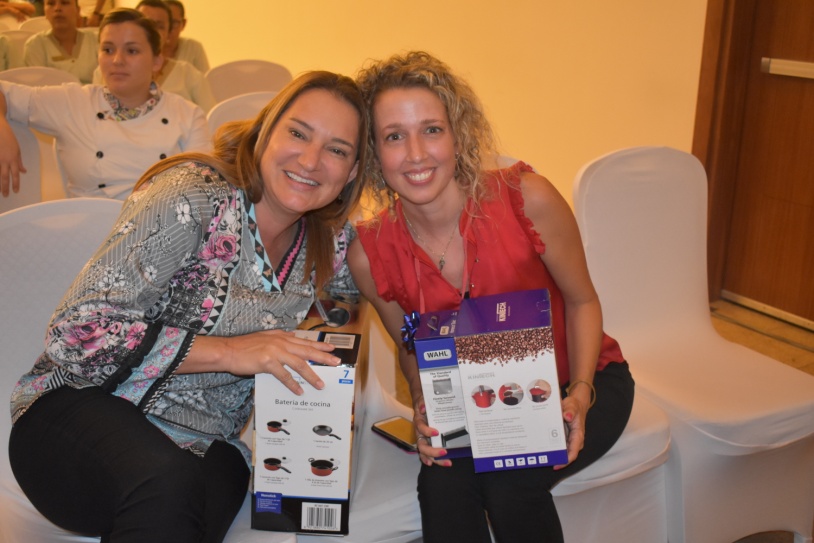 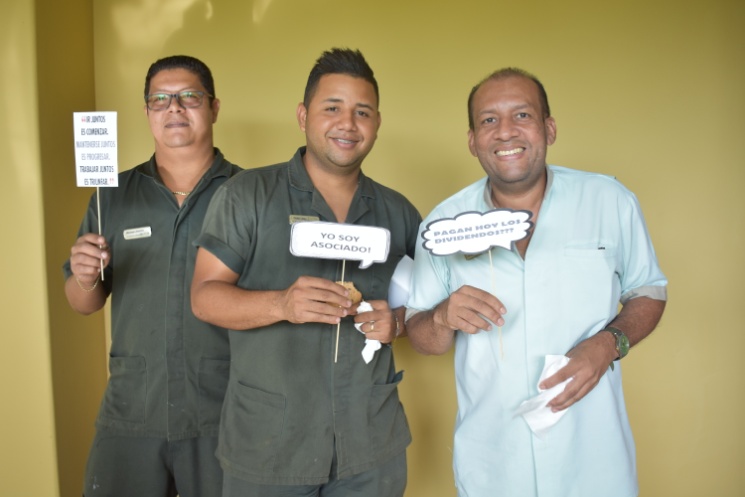 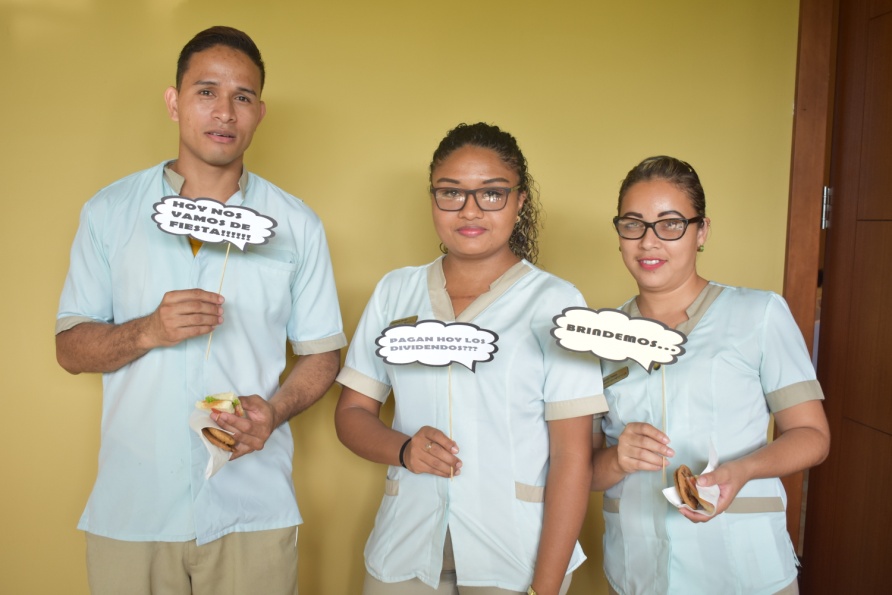 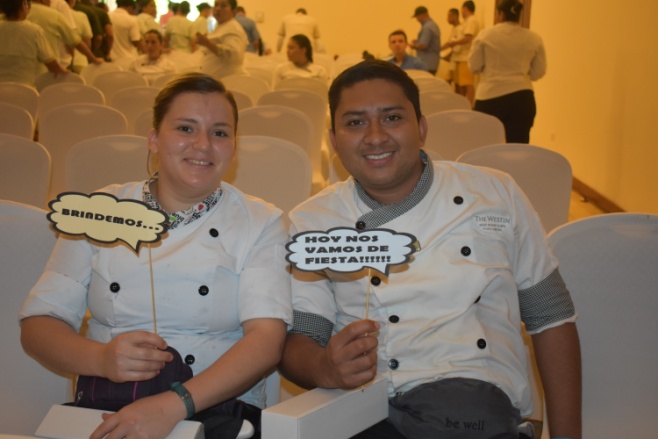 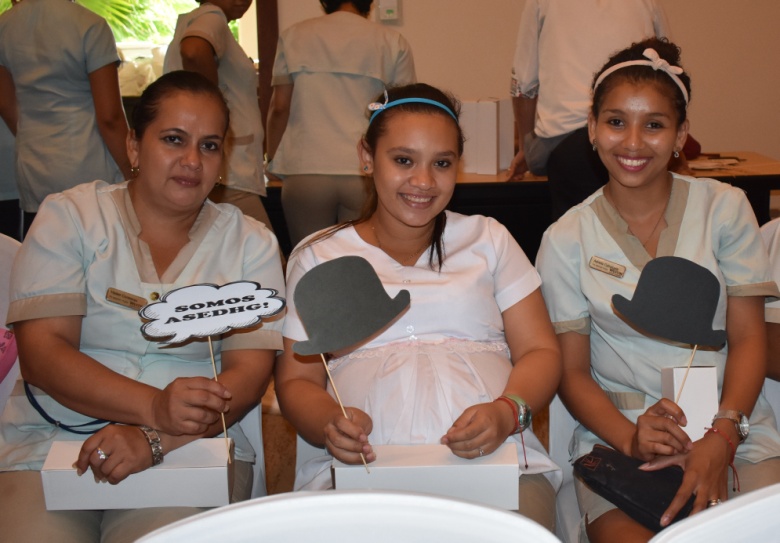